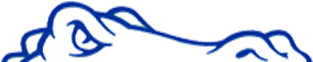 Your Master CV: 
			and its Offspring
Ellen M. Zimmermann, MD
Associate Dean for Faculty Development
Professor, Gastroenterology
University of Florida
Importance of a Master CV
Characteristics
Covers major domains of faculty effort
Standard organization based on AAMC template
Master cv includes all info
Offspring include NIH biosketch, executive summary, educational portfolio
Importance
Helps faculty create a niche & a professional identity (Branding)
See strengths
Exposes “opportunities”
Reminds you to publish
Keep on track for promotion
Grease skids for annual review and P&T packet
Ready for any opportunity
Uses
Annual review
P&T
Establishing credibility
Mentoring
(applying for jobs)
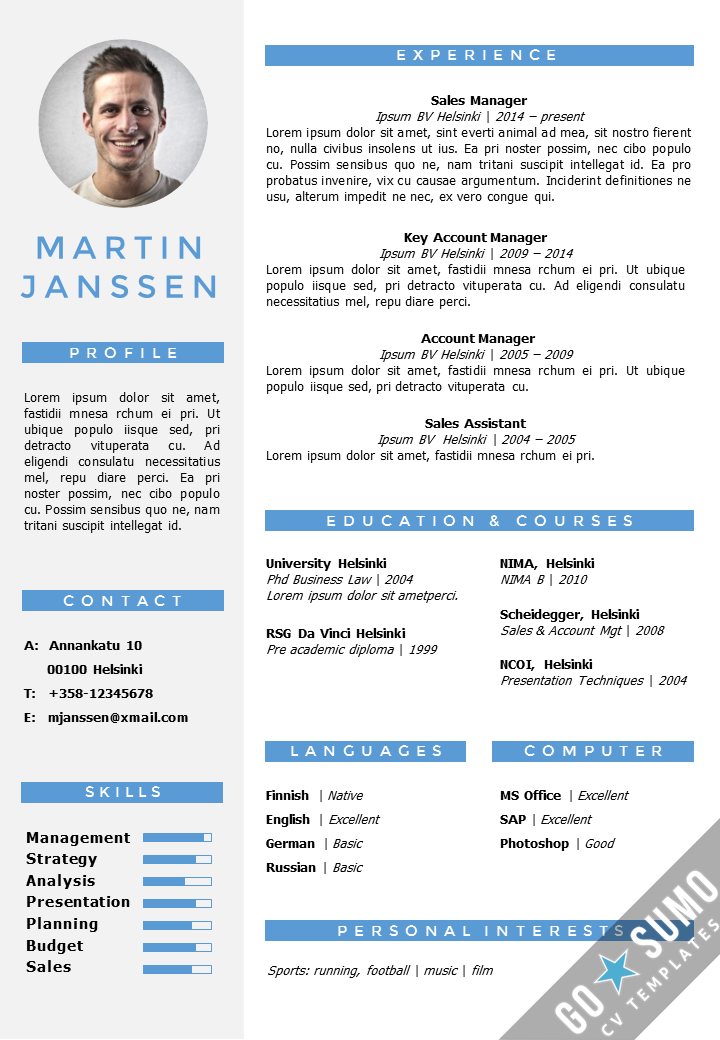 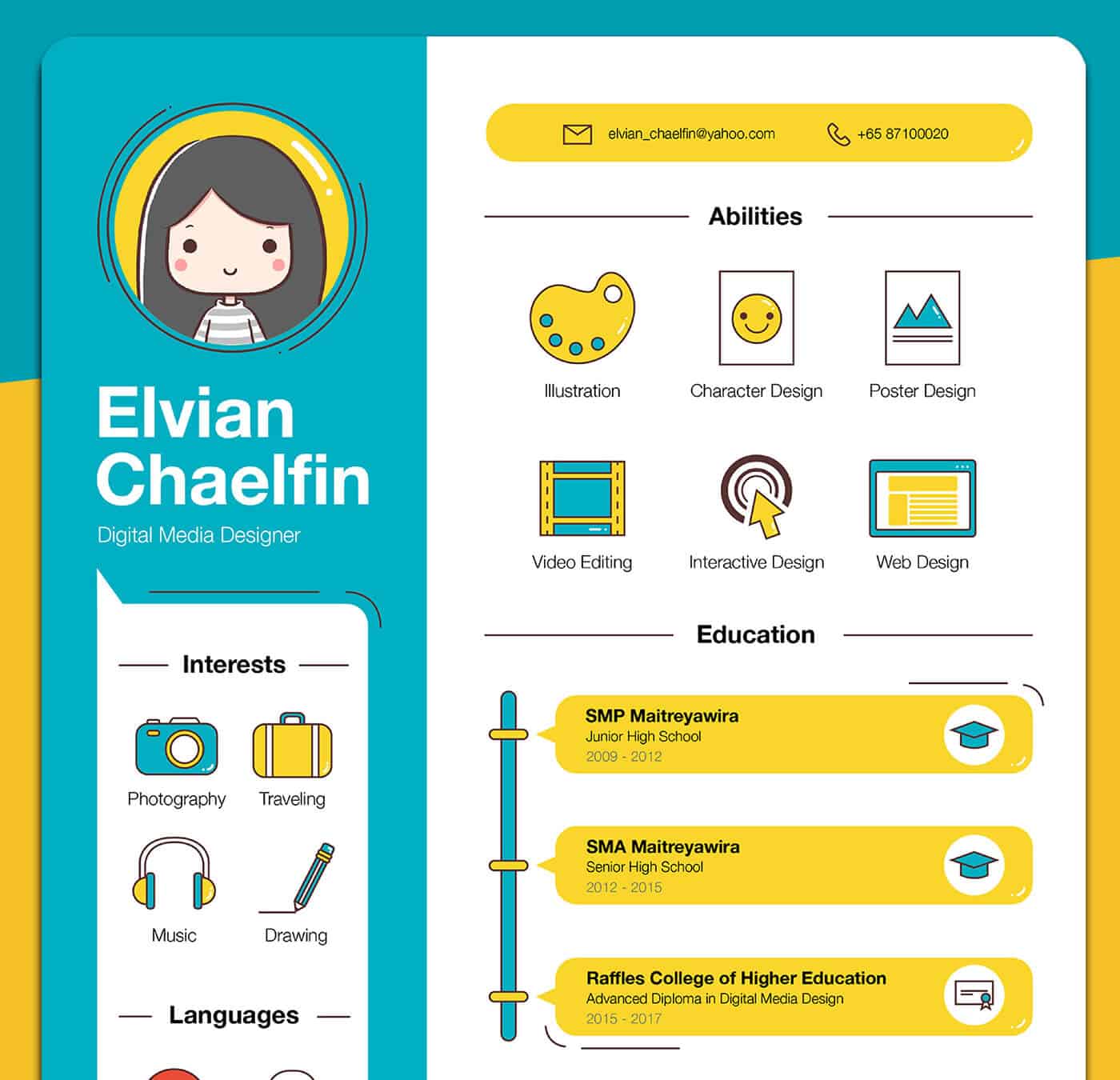 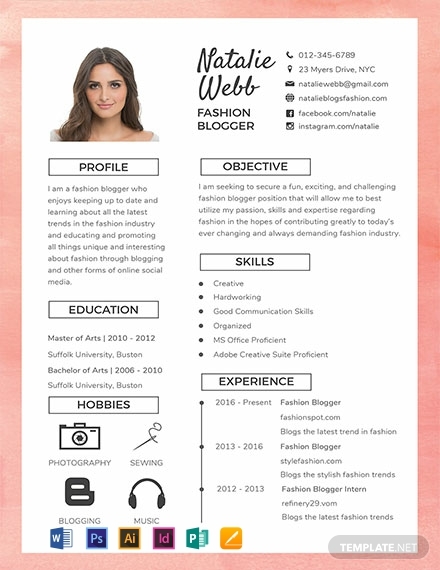 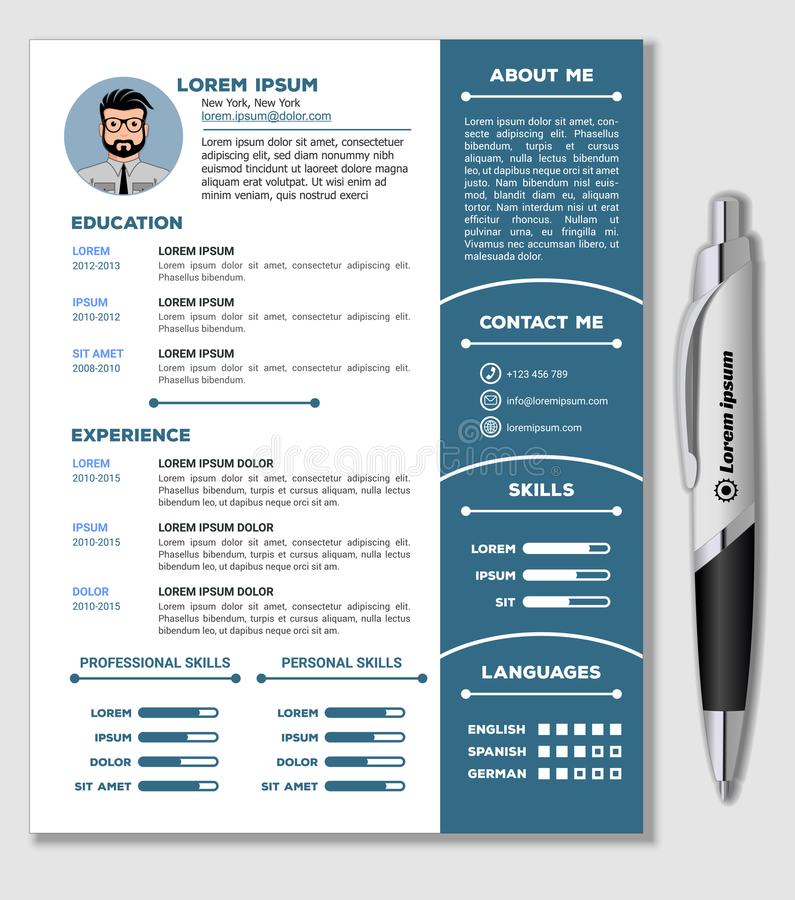 Conclusions
Think about your master cv format and be consistent
Details count: figure out tabs and details like hanging indents and periods
Tend your cv like your personal garden
Be very careful about version control
Be consistent with offspring